Web 2.0 Security & Privacy 2010
Critical Vulnerability in Browser Security Metrics
Mustafa Acer, Collin Jackson

mustafa.acer@sv.cmu.edu, collin.jackson@sv.cmu.edu
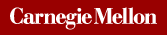 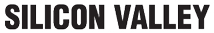 May 20, 2010
Which Browser To Use?
Which browser is more secure?

 Use metrics to evaluate browser security.

 But, which metrics to use? Are they meaningful? Are they useful?
2
A widely used metric: Distribution of the number of known vulnerabilities
Cenzic, Web application security trends report, Q3-Q4, 2009
IBM Security Solutions, X-Force 2009 trend and risk report
Symantec, Internet security threat report, 2010
3
A widely used metric: Distribution of the number of known vulnerabilities
It is meaningless and actively harmful.
4
Problems with Current Metrics
Ignore Patch Deployment
Quickly deployed patches are not bad

 Discourage Disclosure
Vendors avoid releasing known bugs

 Ignore Plug-ins
Flash Player is installed in 99% of  browsers. Only 20%* have latest versions.
* Trusteer, Flash security hole advisory, August 2009
5
A New Vulnerability Metric: Risk Score
The percentage of users who have at least one unpatched critical or high severity vulnerability on an average day
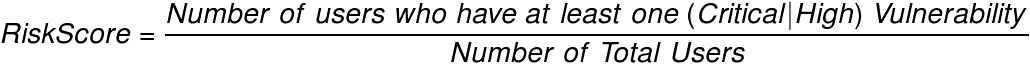 Critical: Attackers can run arbitrary code on user’s system

High: Attackers can access data belonging to other sites 
(e.g. circumventing cross origin policy)
6
Measurement
Collecting browser & plug-in version data from users via ad networks (6000 data points/day)

 Calculating risk score for browser & plug-in combinations
 Firefox, Safari, Opera, Chrome
 Flash Player, Silverlight, Google Gears

 Live statistics at browserstats.appspot.com
7
A Comparison of Old & New Metrics
Vulnerability levels of browsers according to old metrics and our proposal. Notice how Safari, Chrome and Opera scores change.
8
Advantages of Using Risk Score
Takes Account of Patch Deployment
Fast updating browsers will receive better scores

 Encourages Disclosure
Combining bugs into a single vulnerability doesn’t improve score

 Includes Plug-ins
Browsers that help their users update their plug-ins will receive better scores
9
Browser Risk Scores With & Without Plug-ins
Average risk score of browsers with and without Adobe Flash Player over a forty day span
10
Browser Risk Scores With & Without Plug-ins
Chrome risk score jumps from 5% to 30%.
(30% of Chrome versions on the web are vulnerable)
11
Conclusion
Current browser security metrics are harmful. They discourage disclosure, discourage frequent updating, ignore plug-ins.

 We propose a new metric: Risk Score. It encourages disclosure, frequent updating and browser & plug-in vendors to work together.

Vendors need to choose between the following:
 Do not disclose vulnerabilities and hope for them not to be discovered.
 Disclose them, patch them and encourage users to update frequently.
12
Thank you

browserstats.appspot.com
13